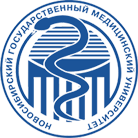 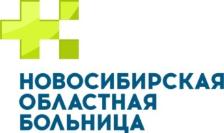 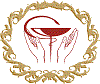 Медицинские классы
Проект ГНОКБ и НГМУ
2022
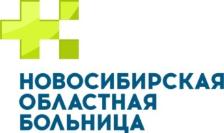 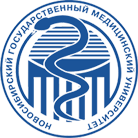 Новосибирская областная больница – крупнейшая клиническая база НГМУ
На базе больницы располагаются: 
19 ведущих кафедр
Клиническая ординатура
Аспирантура
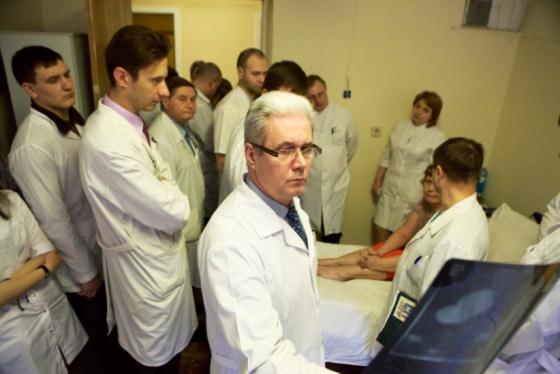 6 месяцев
после ОТП
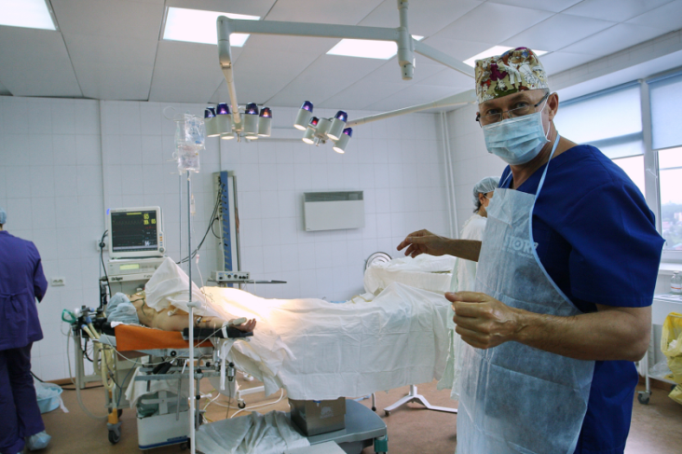 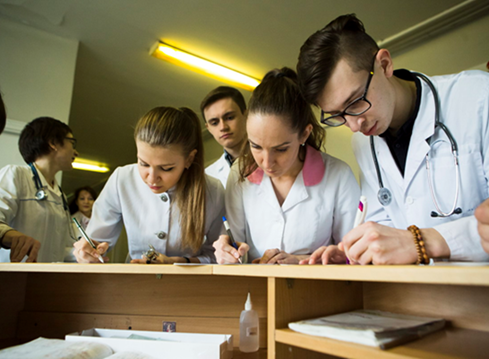 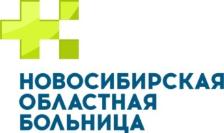 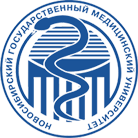 Профильные медицинские классы - пилотный проект ГНОКБ и НГМУ
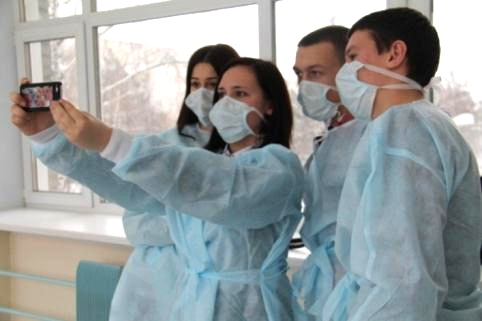 Первый в Новосибирске профильный 
10-й медицинский класс был создан в 2015 году. 

Инициаторы создания класса:
Государственная Новосибирская областная клиническая больница 
Новосибирский государственный медицинский университет
Администрация Кировского района

Площадкой стала средняя школа № 170 Кировского района.
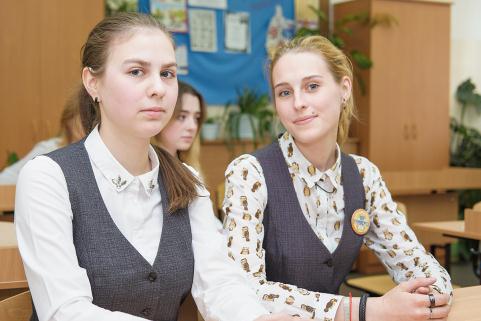 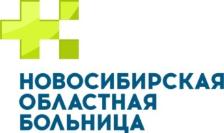 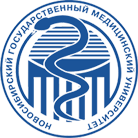 2015 год. Первый набор
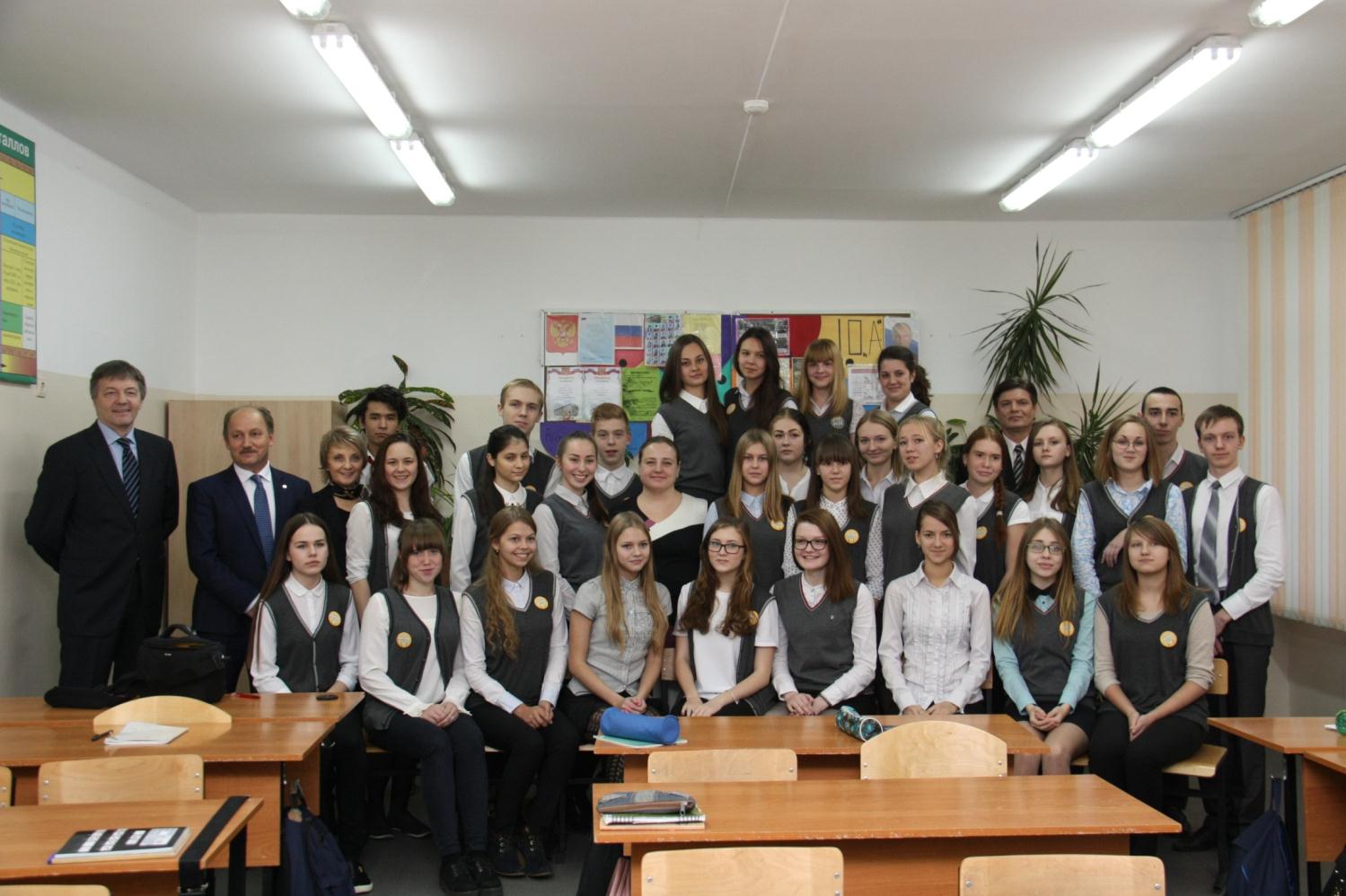 В программе – углубленное изучение химии, биологии, русского языка. Добавлены специальные предметы – медицина, экология,  медицинский английский.
Было подано более 40 заявлений.
По итогам конкурсного отбора в 10 класс принято 30 человек.
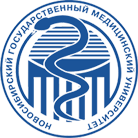 Ближе к медицине
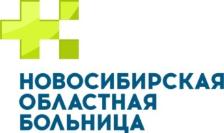 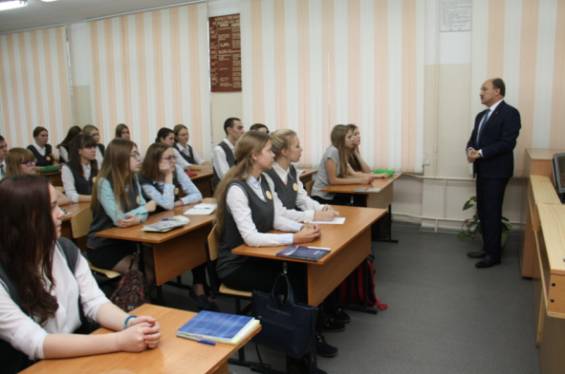 6 месяцев
после ОТП
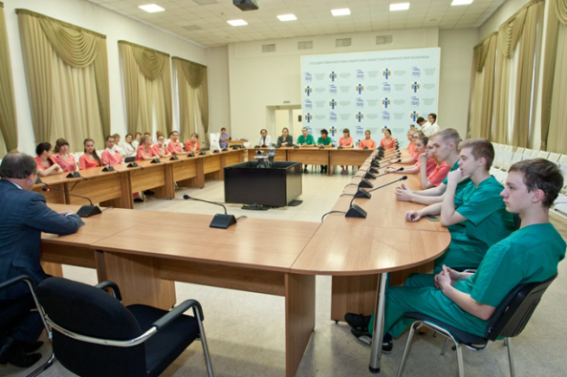 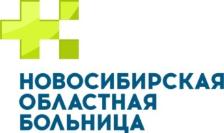 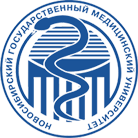 Важные детали
Вопросы, которые возникли и были решены с момента создания медицинских классов

Волонтерская практика в отделениях больницы введена 
по просьбам школьников. Руководство больницы поддержало эту инициативу.

Инструктаж по технике безопасности для школьников проводится в начале учебного года: сначала общий, а затем – в отделениях, где ребята проходят практику. 

Время пребывания несовершеннолетних волонтеров 
      в больнице, по закону, составляет не более 4-х часов.

Разработаны формы документов: 
1. Соглашение о взаимном сотрудничестве между Государственной Новосибирской областной клинической больницей и школой № 170.
2. Согласие на посещение учащимся медицинской организации с целью профориентации от имени родителей. 

Документы подписываются в начале учебного года.
6 месяцев
после ОТП
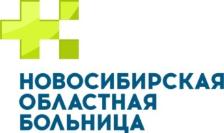 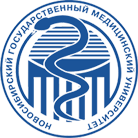 Знакомство 
с больницей изнутри
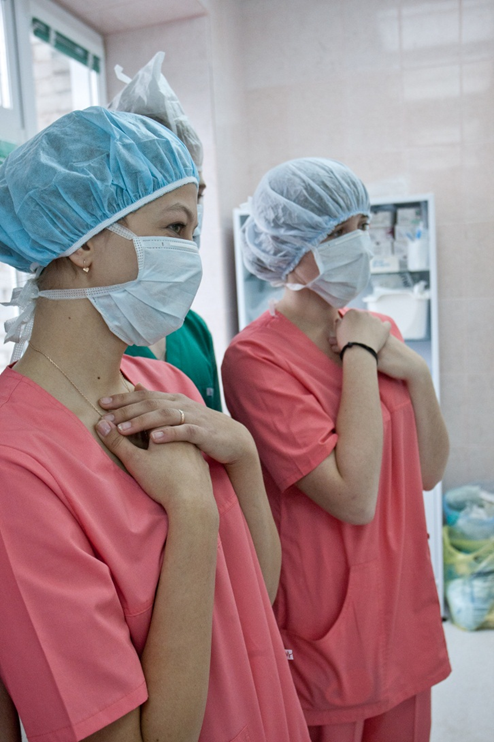 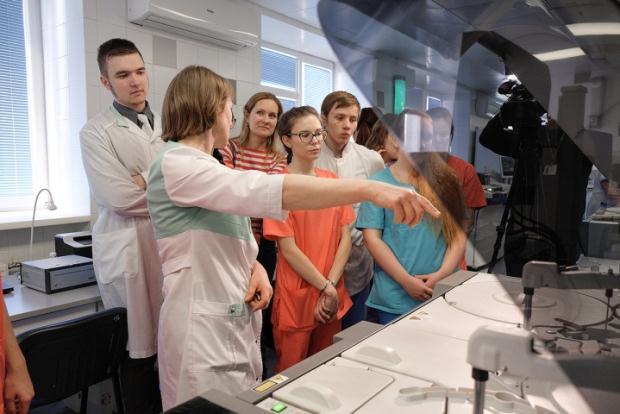 6 месяцев
после ОТП
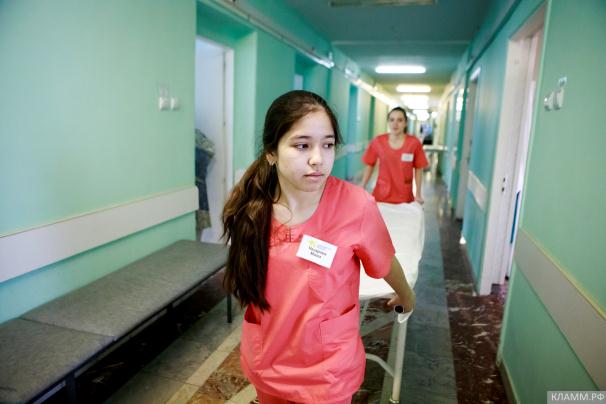 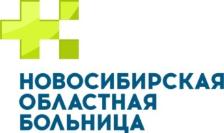 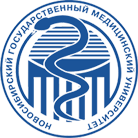 Врачи на классных часах
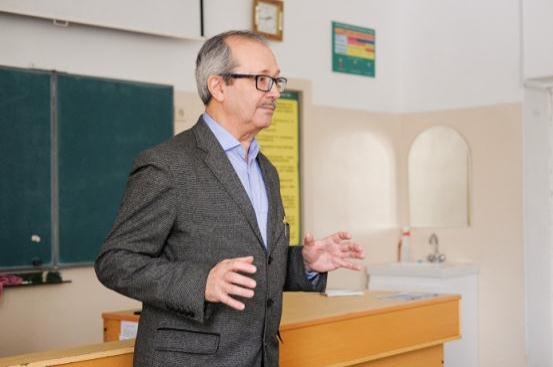 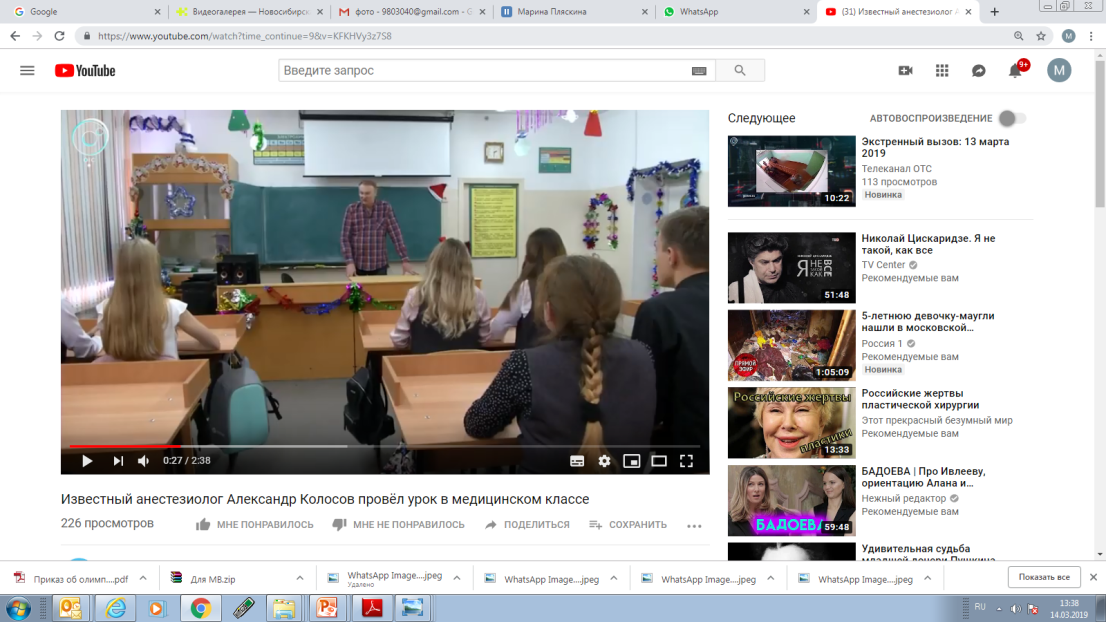 А.Н. Шмаков рассказывает ученикам 11 класса 
о работе детского анестезиолога-реаниматолога.
Классный час в 11 классе проводит заведующий отделением анестезиологии и реанимации ГНОКБ А.Н. Колосов.
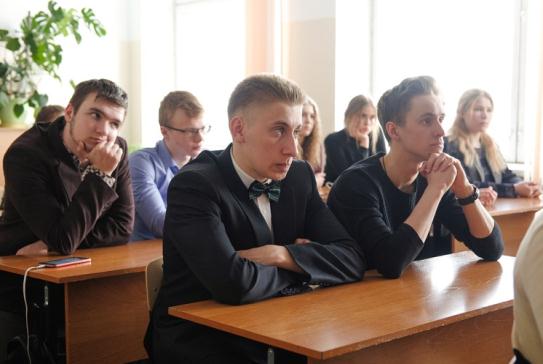 Перед учениками выступали:
Е.М. Благитко, А.Н. Колосов, Е.А. Дробязгин, 
П.А. Кожевников, Е.И. Мигуськина, Д.В. Титов, 
А.Н. Шмаков, С.Г. Платунов и другие врачи Новосибирской областной больницы.
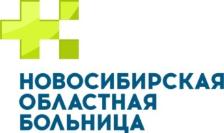 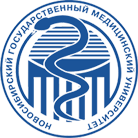 Из класса – в клинику
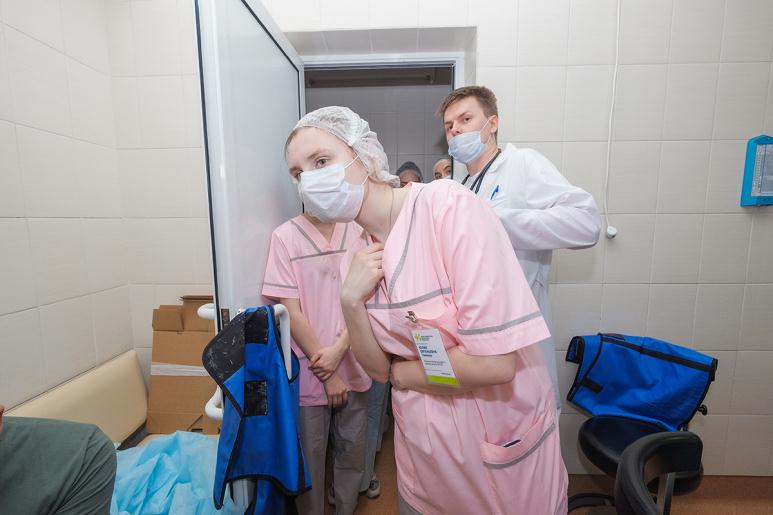 После классного часа школьники приходят в отделение, 
где работает врач, и под его руководством знакомятся 
с деятельностью этого лечебного отделения.
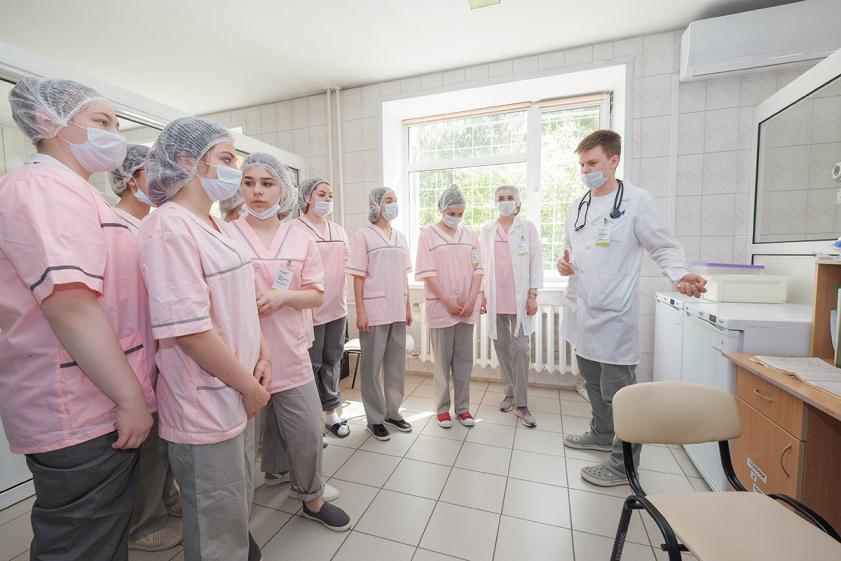 Врач-кардиолог С.Г. Платунов показывает ученикам 10 класса 
рентген-операционную.
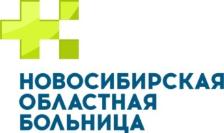 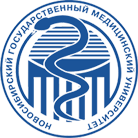 Проникнуться духом 
областной больницы
Будущих коллег мы приглашаем на больничные мероприятия и праздники.
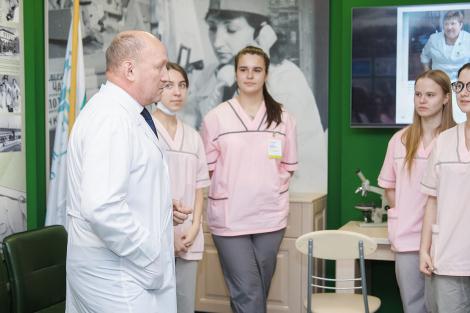 6 месяцев
после ОТП
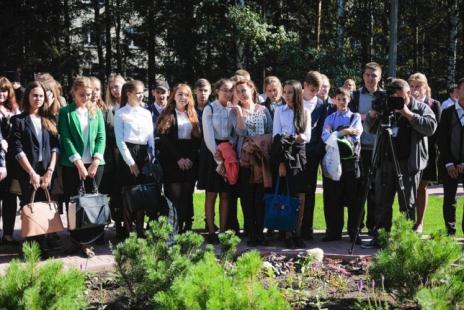 10 класс 
на открытии памятника святителю Луке, 2016 год
10 класс. «Ночь музеев в областной больнице», 2019 год
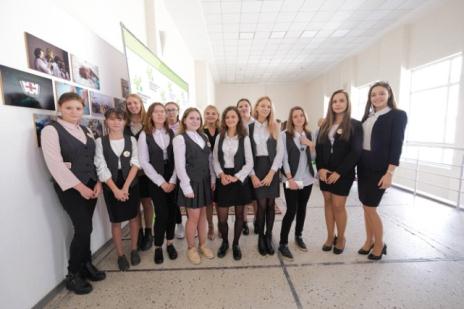 10 и 11 классы 
на празднике «Посвящение в профессию», 
2018 год
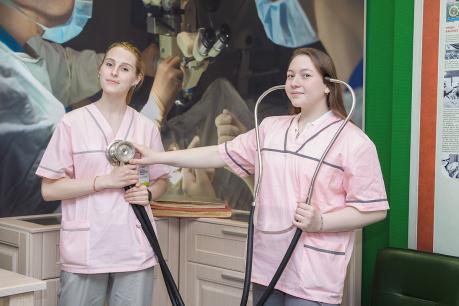 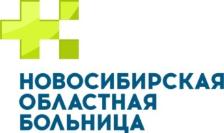 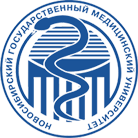 Хроники взросления
С момента создания первого медицинского класса 
мы внимательно следим за ростом ребят. 
В этом нам помогают новосибирские СМИ. 

7 мая 2018 г. Новости ОТС
Узнать о войне от очевидцев. Школьники медицинского класса встретились с ветеранами, которые поправляют здоровье 
в Областной больнице
http://otstv.ru/news/more/society/uznat-o-voyne-ot-ochevidtsev-shkolniki-meditsinskogo-klassa-vstretilis-s-veteranami-kotorye-popravlya/

28 декабря 2018, Новости ОТС
Известный анестезиолог Александр Колосов провёл урок 
в медицинском классе
https://www.youtube.com/watch?time_continue=9&v=KFKHVy3z7S8

12 марта 2019 года, Новости ОТС 
Ученики медицинского класса посетили отделение детской хирургии
https://www.youtube.com/watch?time_continue=1&v=VCV5hI9WgE4

14 июня 2020 года, Новости ОТС 
В Новосибирске выпускникам медицинского класса школы №170 вручили аттестаты
https://www.youtube.com/watch?v=Ls3q8kTx_No&feature=emb_logo
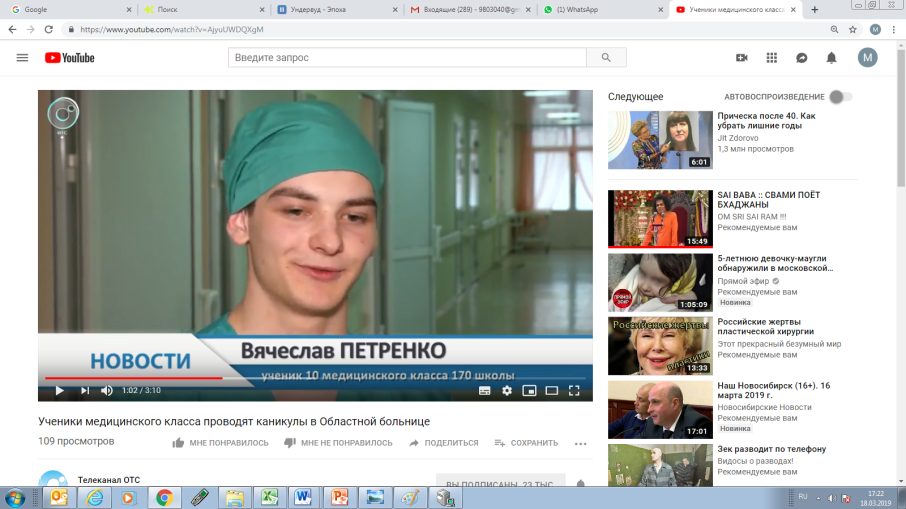 6 месяцев
после ОТП
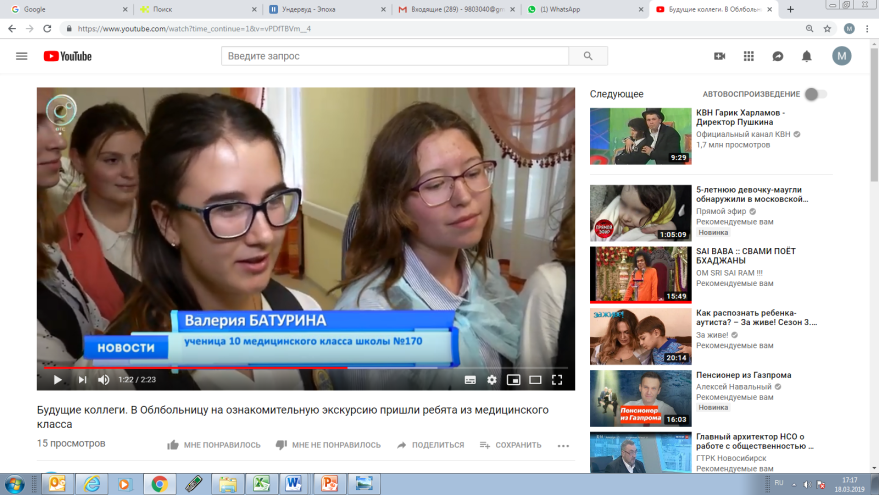 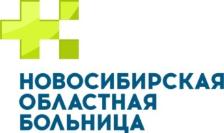 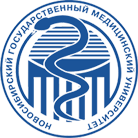 Первый набор. 
Какими они были
На практике в Новосибирской областной больнице, 2017 год
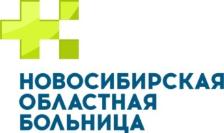 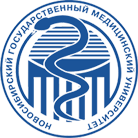 «Что нам дал медицинский класс»
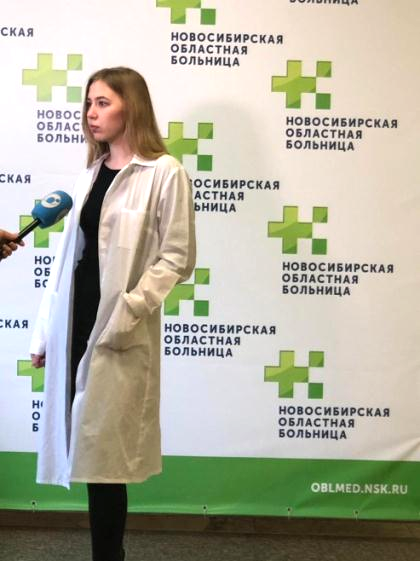 «Многое мы узнали, когда готовились к конкурсу санитарных бригад. Студенты приходили к нам и все рассказывали, это было интересно и запомнилось».
Анастасия Миронова, выпускница 2017 года, лечебный факультет НГМУ
Это помогло выбрать факультет и понять нравится ли медицина в целом
Практические навыки, приобретенные на практике в школе, упростили общение с пациентами на практических занятиях в институте.
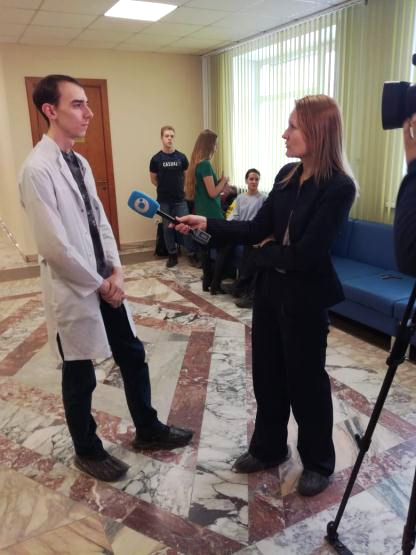 «Нам легче. То, что именно практика была. На общей хирургии мне это помогало. Нам очень много объясняли. И сестры давали много заданий. И это помогает теперь, во время учебы». 
Кирилл, Кузнецов, выпускник 2017 года, педиатрический факультет НГМУ
Благодаря медклассу теперь – больше знакомых на разных факультетах.
Очень помогло общение со студентами старших курсов НГМУ.
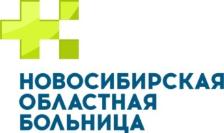 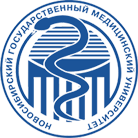 Выпуск 2021 года
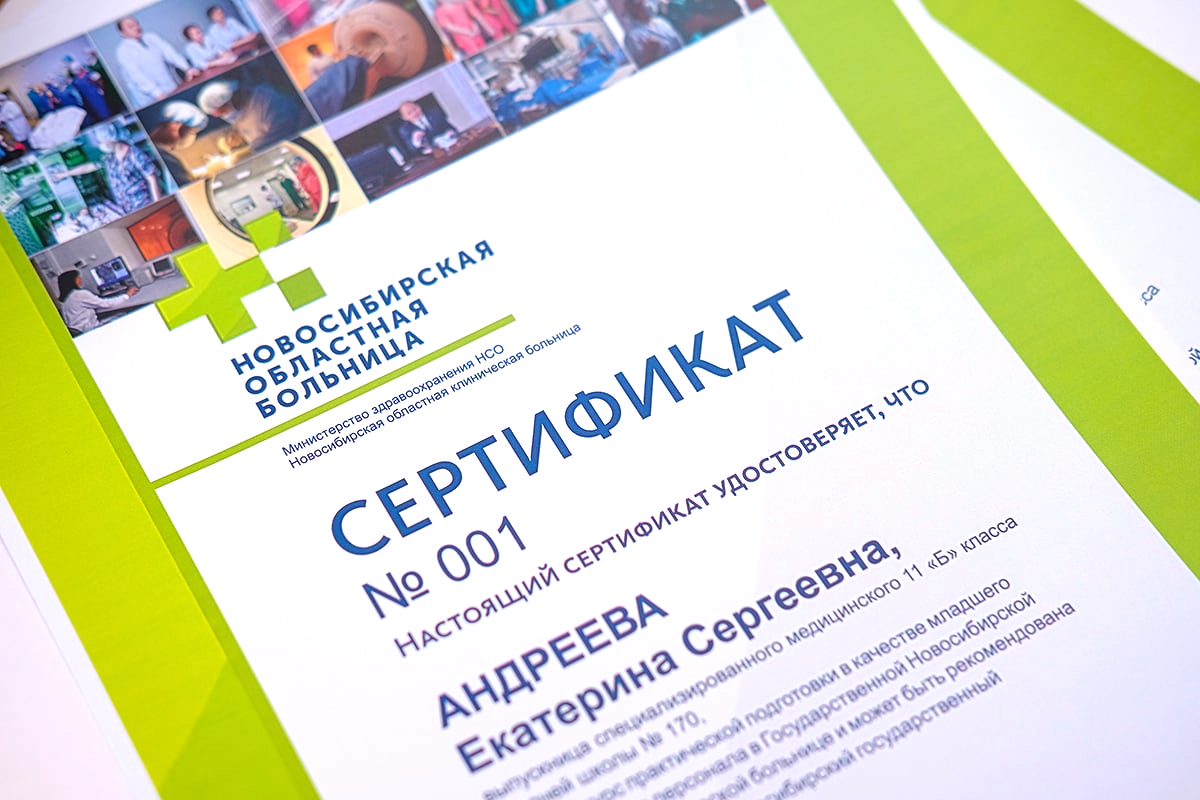 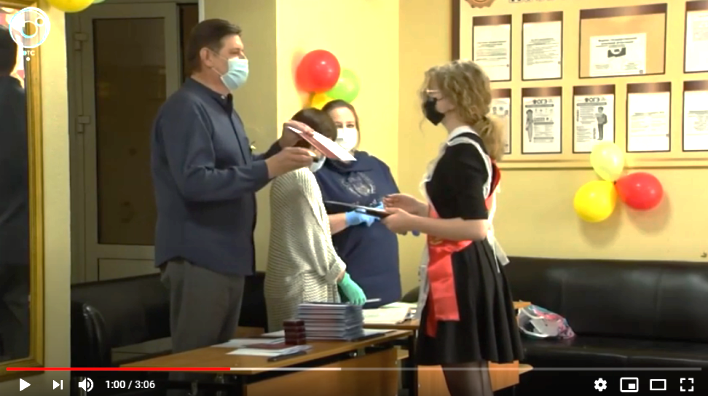 Все выпускники получили сертификаты 
от Новосибирской областной больницы.
В 2021 году медицинский класс окончили 25 человек. 
19 человек пошли в медицину
3 человека – в ветеринарию.
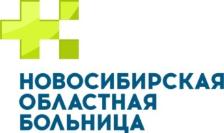 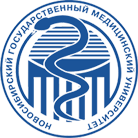 Итоги
6 месяцев
после ОТП
[Speaker Notes: Добавить сведения из выпуска 2021 из отчёта Пляскиной.]
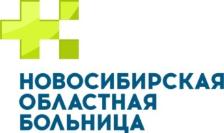 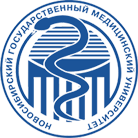 Как учатся выпускники медкласса в
медицинском университете
СОЗДАНИЕ АССОЦИАЦИИ МЕДИЦИНСКИХ КЛАССОВ НСО
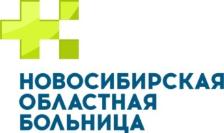 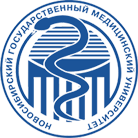 ГУБЕРНАТОРСКИЕ КЛАССЫ С ДОПОЛНИТЕЛЬНЫМ ФИНАНСИРОВАНИЕМ
МИНЗДРАВ И МИНОБР НСО, ПРИ УЧАСТИИ НГМУ
ШКОЛЫ ГОРОДА НОВОСИБИРСКА 170, 113, 82, 51, 22, 200
ШКОЛА 2 ГОРОД БЕРДСК,  ШКОЛА 3 ГОРОД КУЙБЫШЕВ
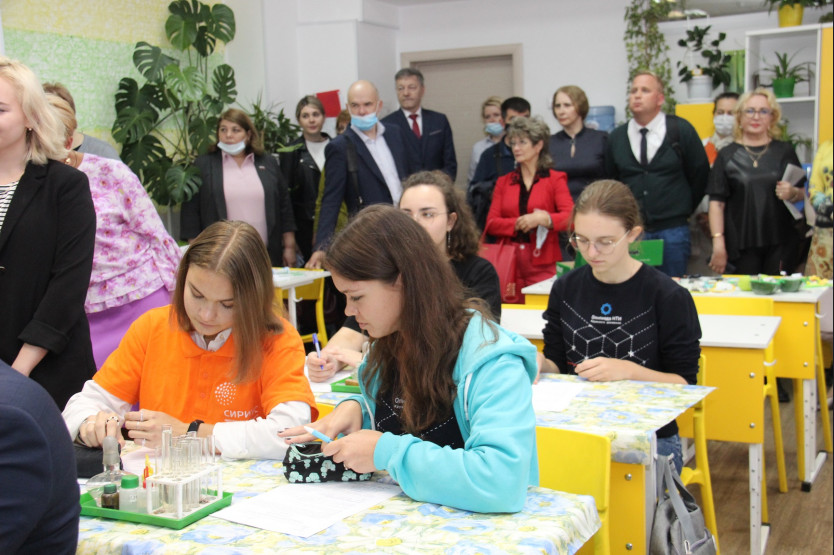 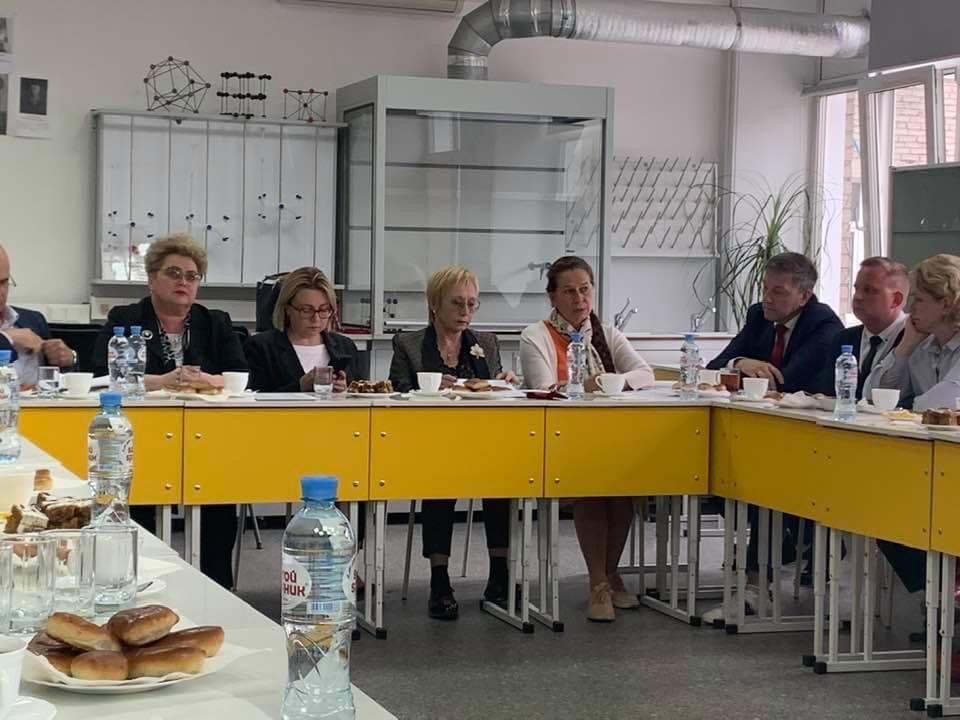 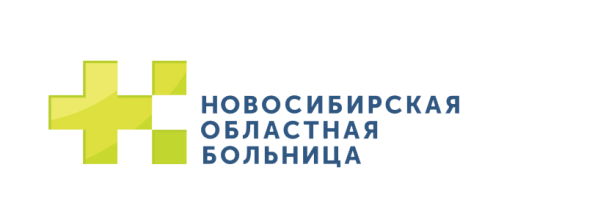 ОБЛАСТНОЙ ПЕРИНАТАЛЬНЫЙ ЦЕНТР
ОРГАНИЗАЦИЯ РАБОТЫ
✔ Площадь 32 322,0 м²

✔ 3 798 родов в 2021 г. 

✔ Мощность 236 коек 



Функции ОПЦ
Преждевременные роды
Недоношенные дети
Пороки развития у детей
Заболевания матери
Диагностика во время беременности
01.02.2021 – открытие нового корпуса
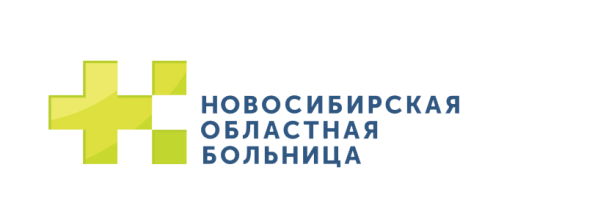 ДЕТСКИЙ
КОРПУС
ОБЛАСТНОЙ 
БОЛЬНИЦЫ
Площадь 47 942 м²
Мощность 254 хирургических коек
Детская поликлиника
Дневной стационар
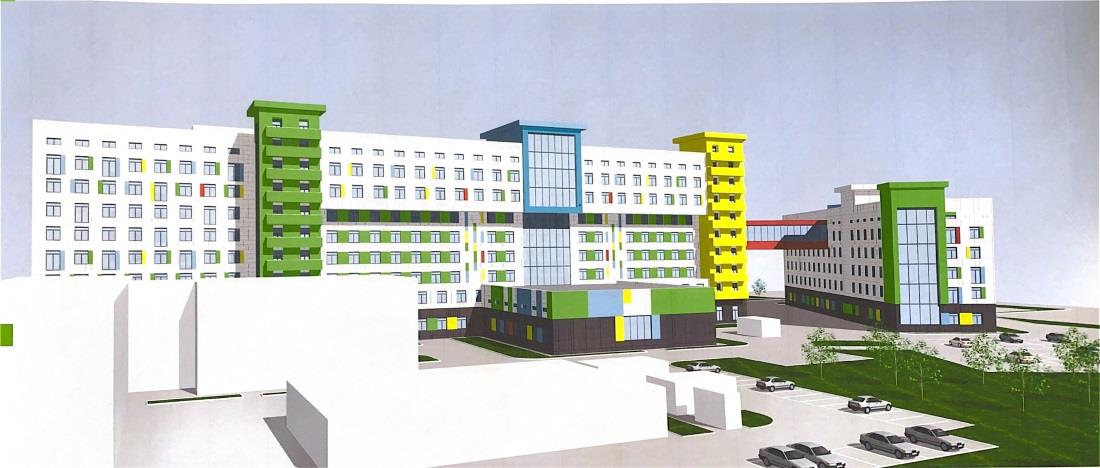 Лечим с 1939 года.
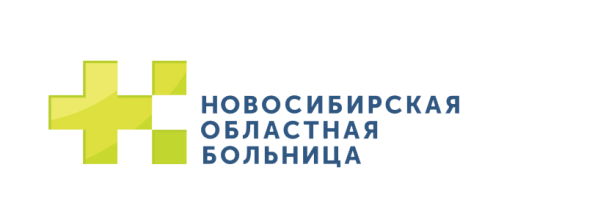